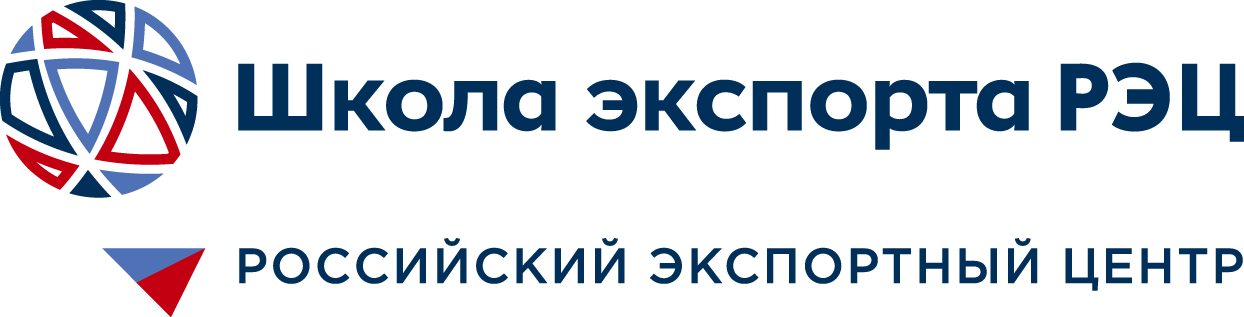 О Школе экспорта

АНО ДПО «Школа экспорта АО «Российский экспортный центр» – лицензированная образовательная организация, созданная на базе Российского экспортного центра для обучения представителей российских компаний в регионах Российской Федерации основам экспортной деятельности.

Школа экспорта РЭЦ оказывает информационно-образовательную поддержку экспортно ориентированным предприятиям для выхода на международный уровень торговли и повышения эффективности экспортных поставок. Школа экспорта РЭЦ предлагает два формата обучения: онлайн программа и экспортные семинары.
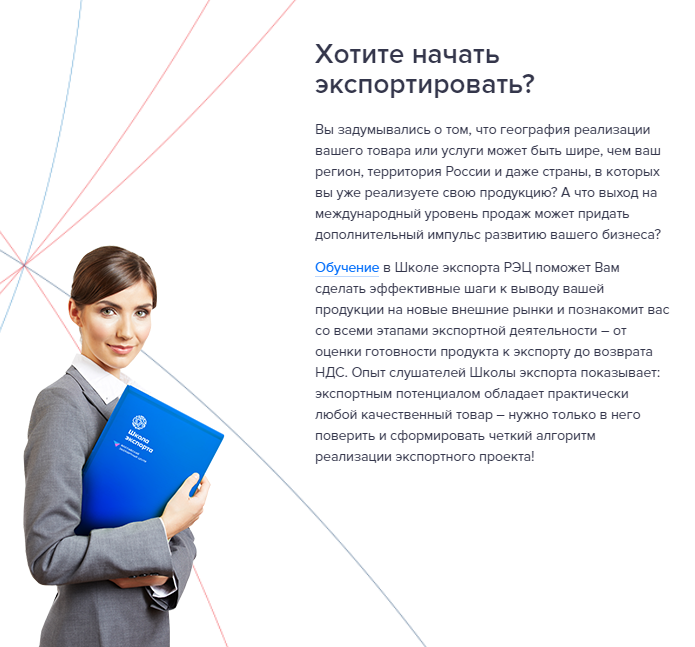 Экспортный семинар проводится в форме бизнес-тренингов и построен по принципу «60% теории - 40% практики»: участники получают знания и на месте отрабатывают их на практике, решая задачи и кейсы. 

Тренинги проводят квалифицированные преподаватели, прошедшие обучение и аттестацию в Школе экспорта РЭЦ.
В календаре обучения вы можете найти расписание ближайших семинаров в вашем городе и записаться на них. 
Уточнить проведение экспортных семинаров можно у регионального оператора – Центра поддержки экспорта Липецкой области - http://export48.ru/.
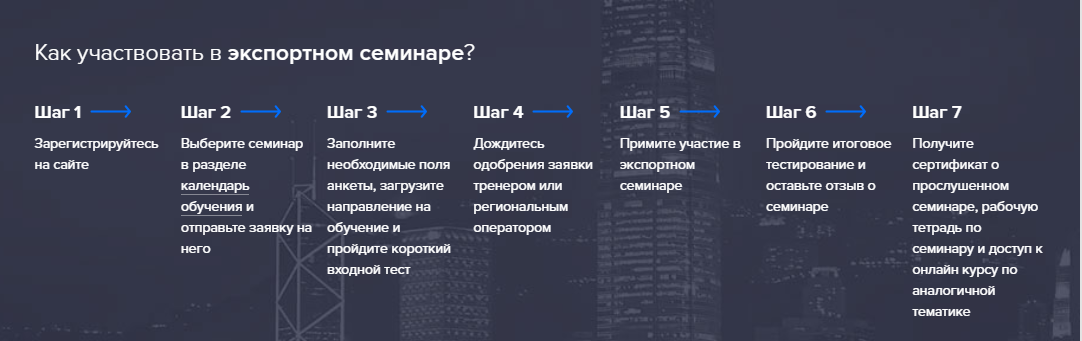 Шаг 1: 
Зарегистрируйтесь на сайте - https://exportedu.ru/
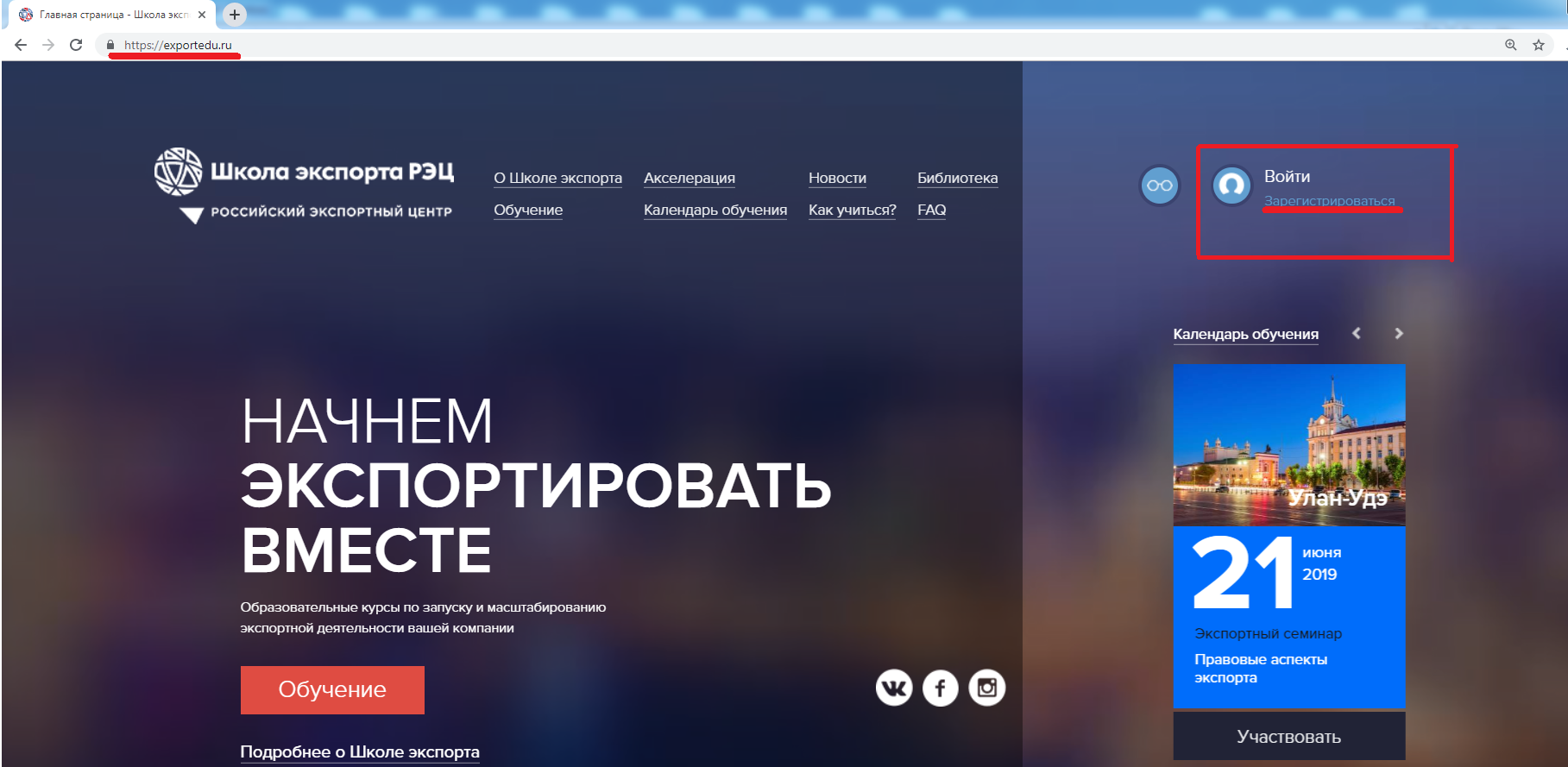 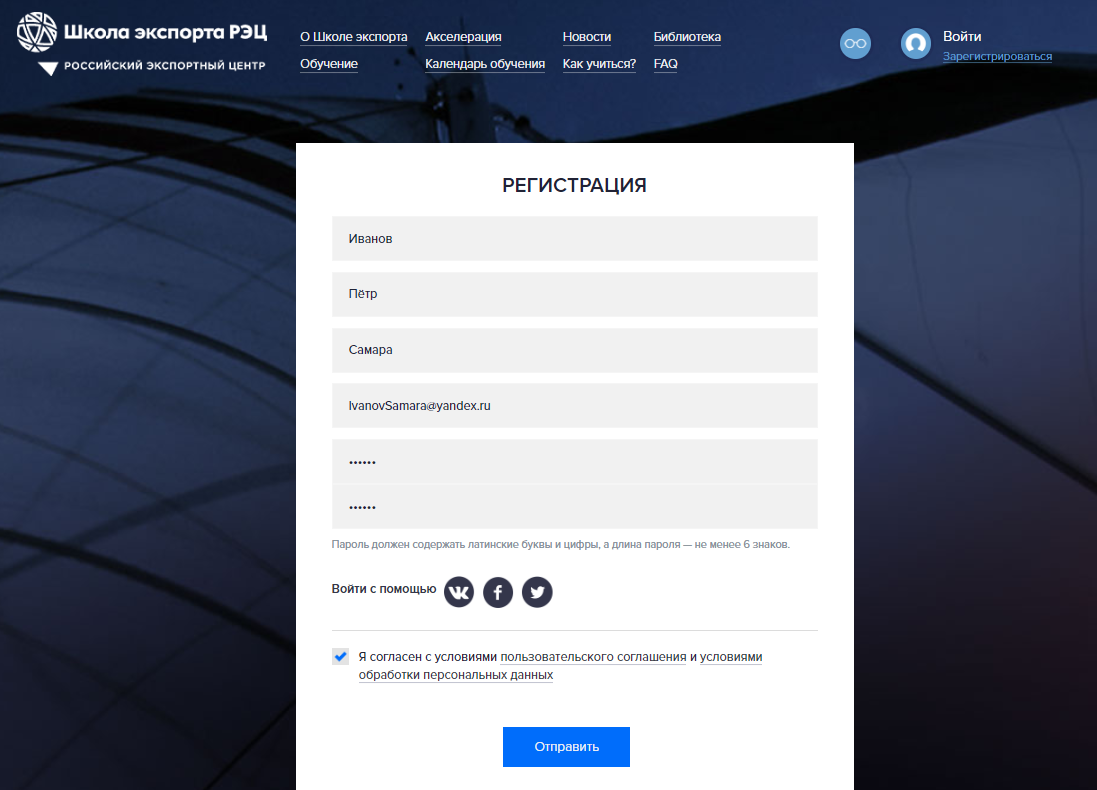 Убедитесь, что Вы ввели корректный адрес электронной почты, а также данные имени и фамилии
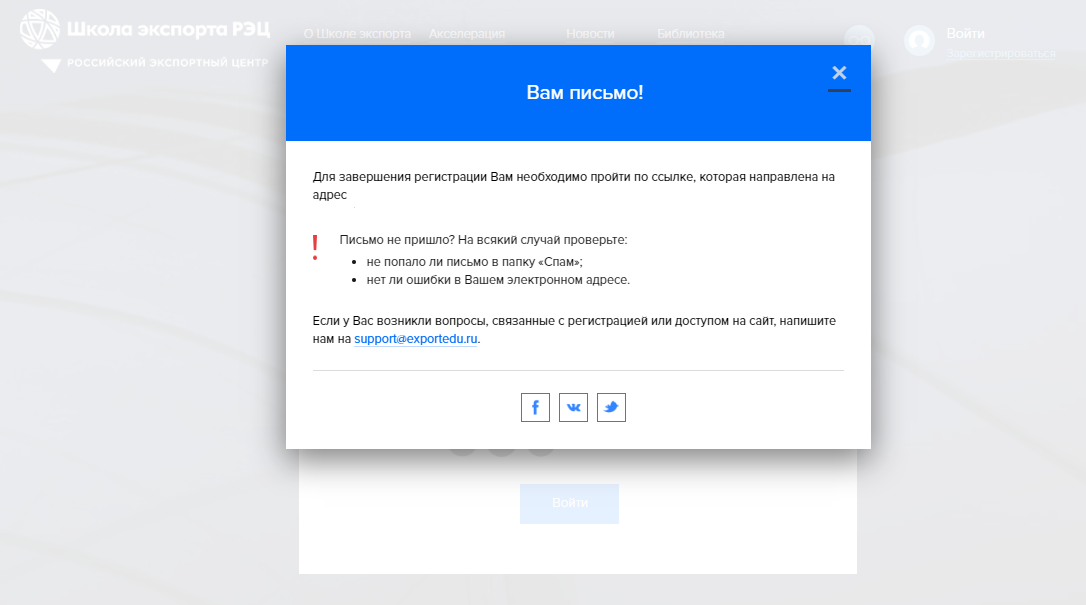 Обязательно пройдите по ссылке, отправленной на указанный Вами адрес электронной почты для подтверждения регистрации
Шаг 2: 
Выберите семинар в разделе 
«календарь обучения» и отправьте заявку на него
Перед тем, как выбрать раздел «календарь обучения», убедитесь, что ВСЕ поля, отмеченные знаком обязательной регистрации (красная звёздочка в верхнем углу) ,  Вами заполнены и переходите в раздел
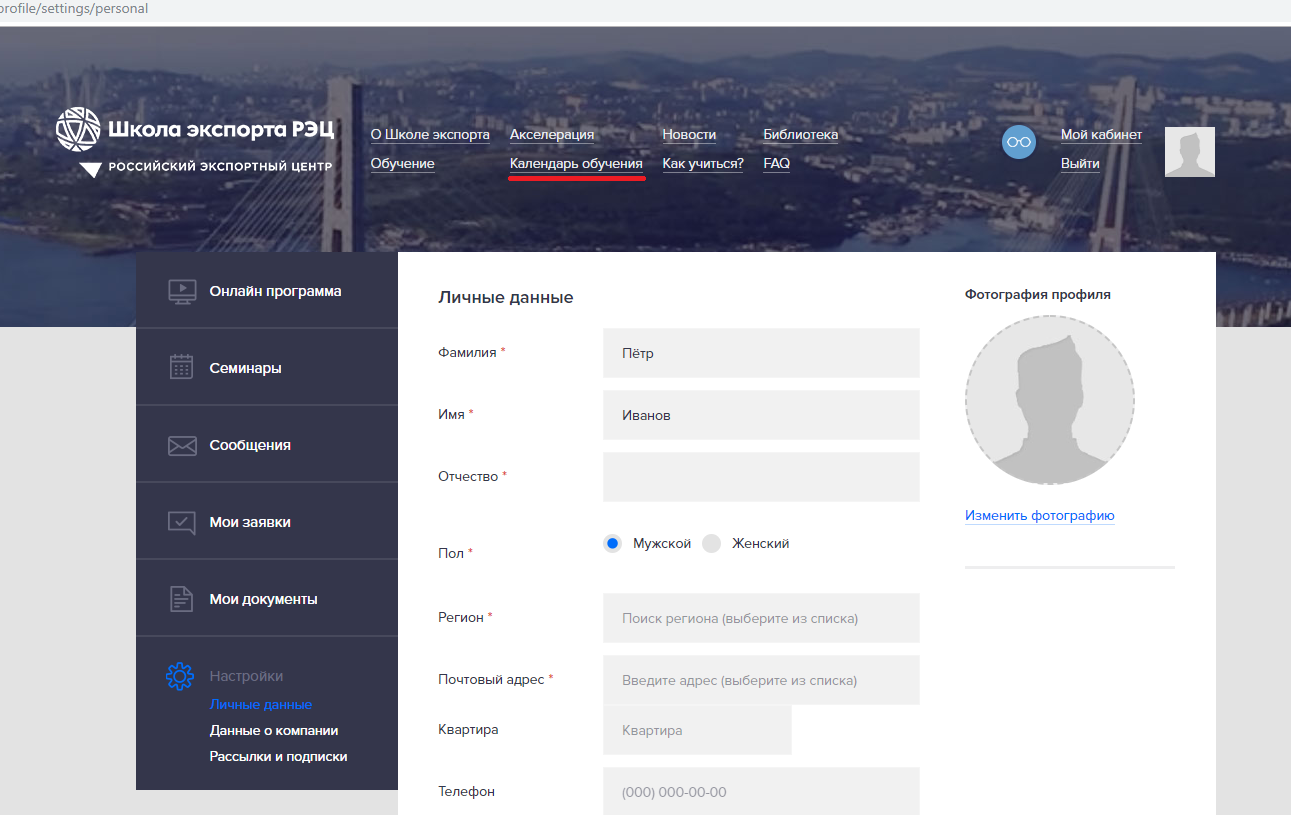 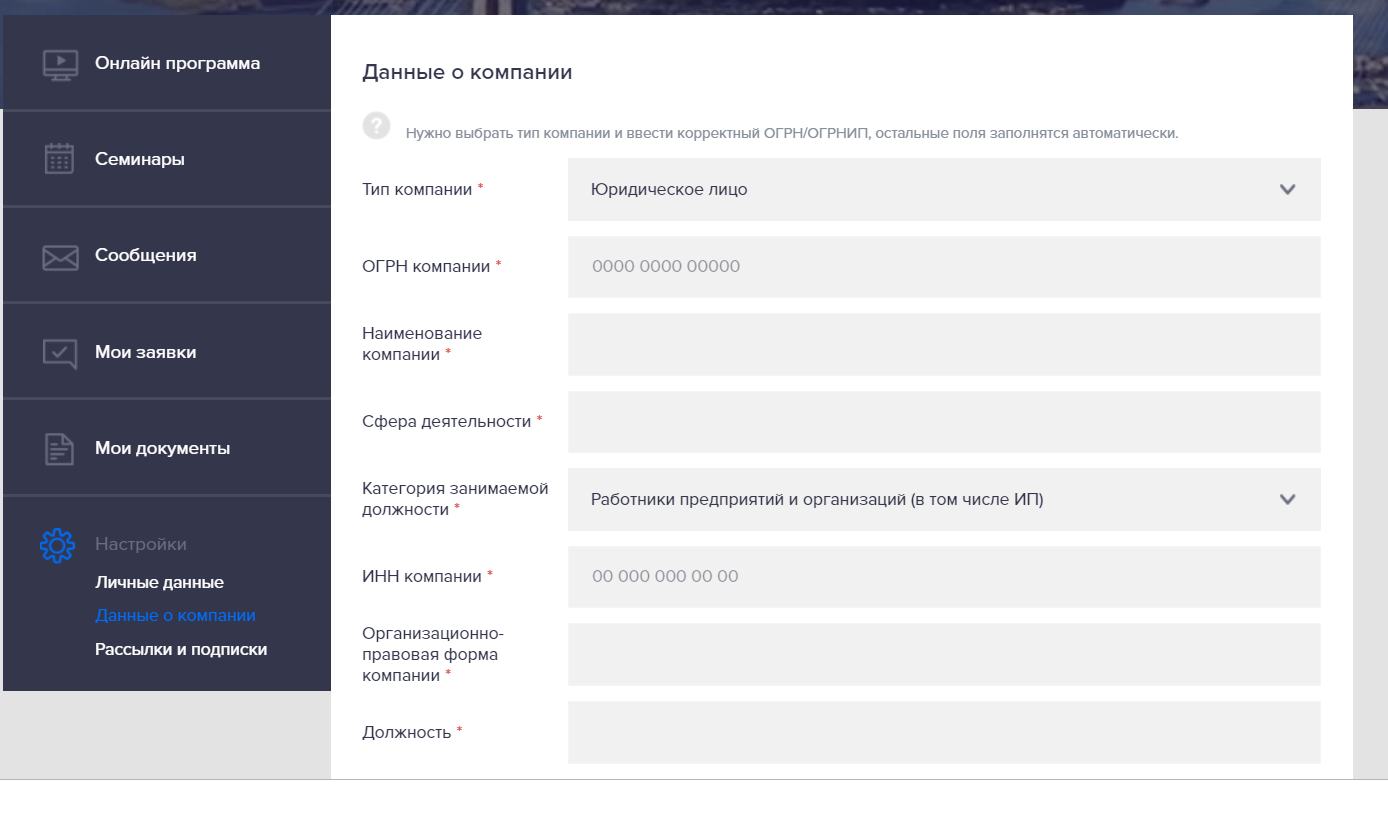 Перед тем, как выбрать раздел «календарь обучения», убедитесь, что ВСЕ поля, отмеченные знаком обязательной регистрации (красная звёздочка в верхнем углу) ,  Вами заполнены и переходите в раздел
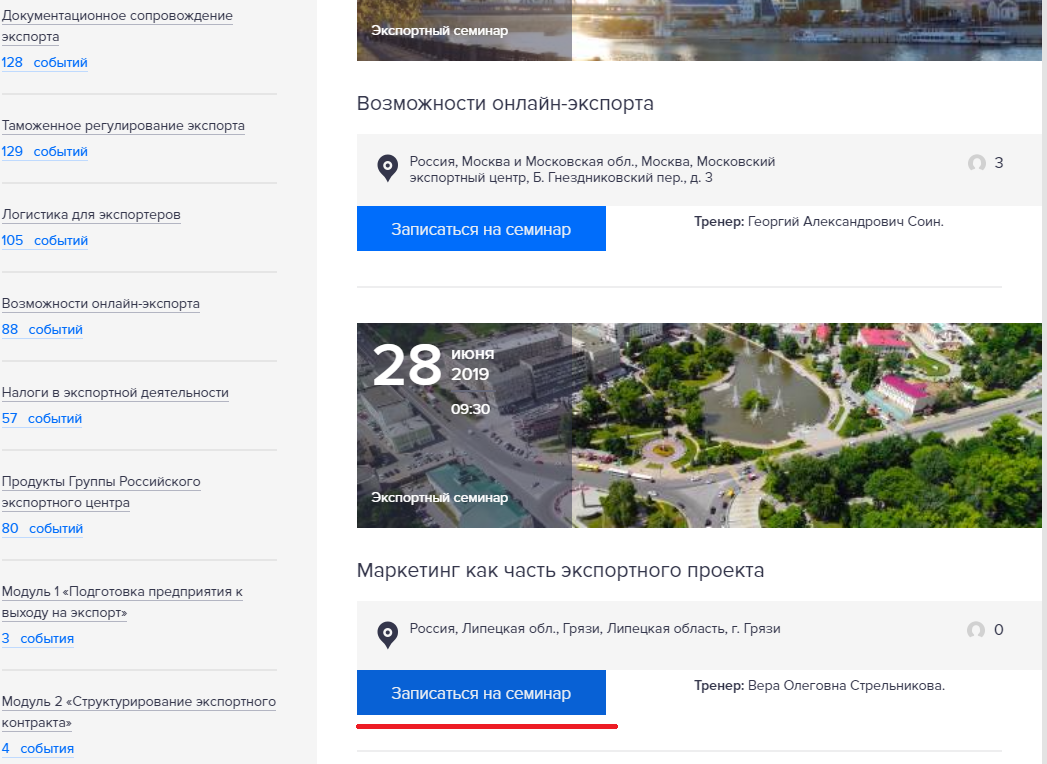 Шаг 3: 
Заполните необходимые поля анкеты, загрузите направление на обучение и пройдите короткий входной тест
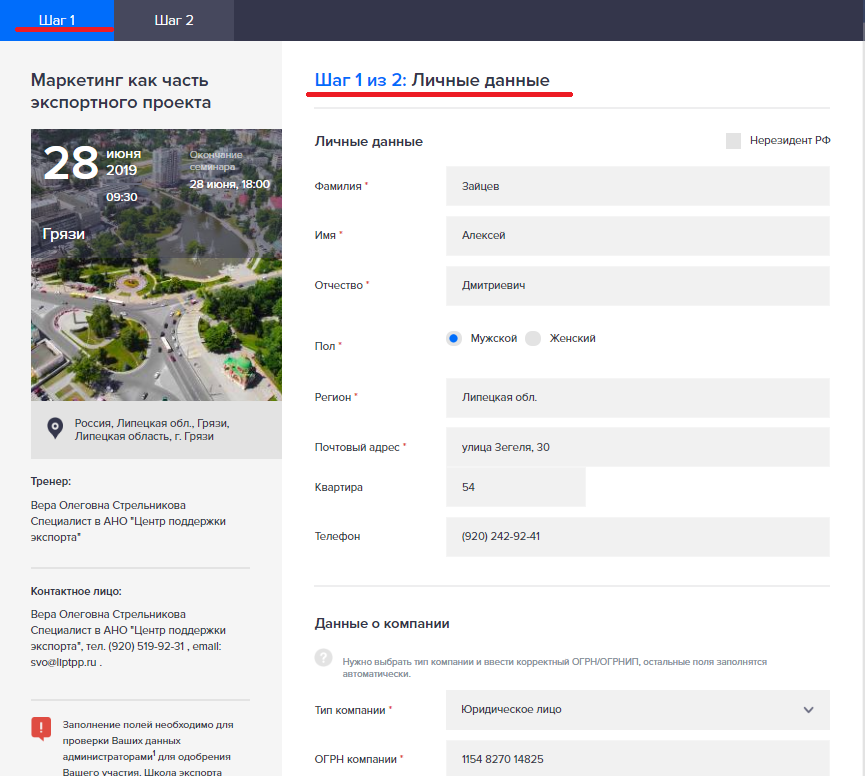 Важнейшим шагом при регистрации является прикрепление к заявке направления на обучение по форме, представленной в качестве образца
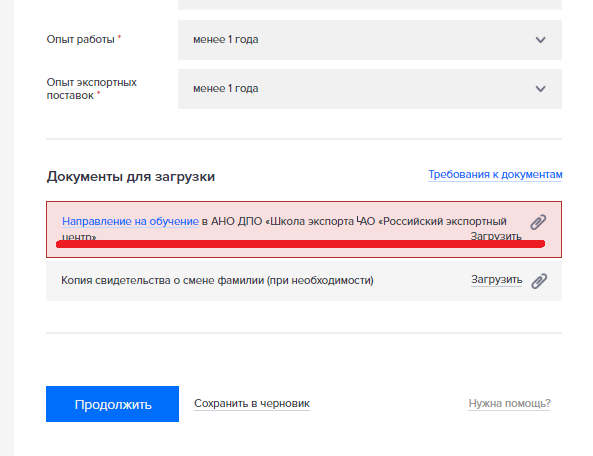 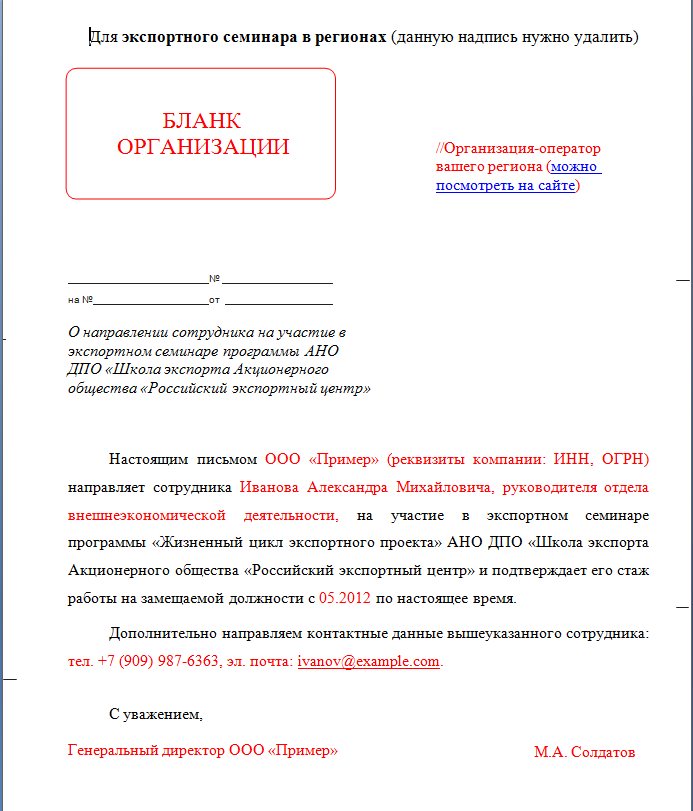 Образец направления на обучение на бланке Вашей организации с подписью руководителя
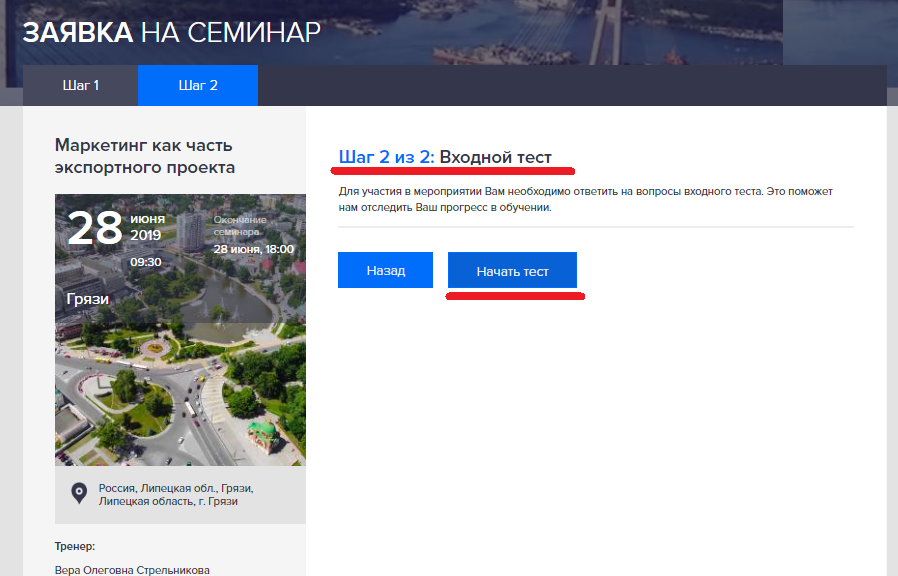 Затем пройдите короткий входной тест
Шаг 4: 
Дождитесь одобрения заявки тренером или региональным оператором
Шаг 5: 
Примите участие в экспортном семинаре
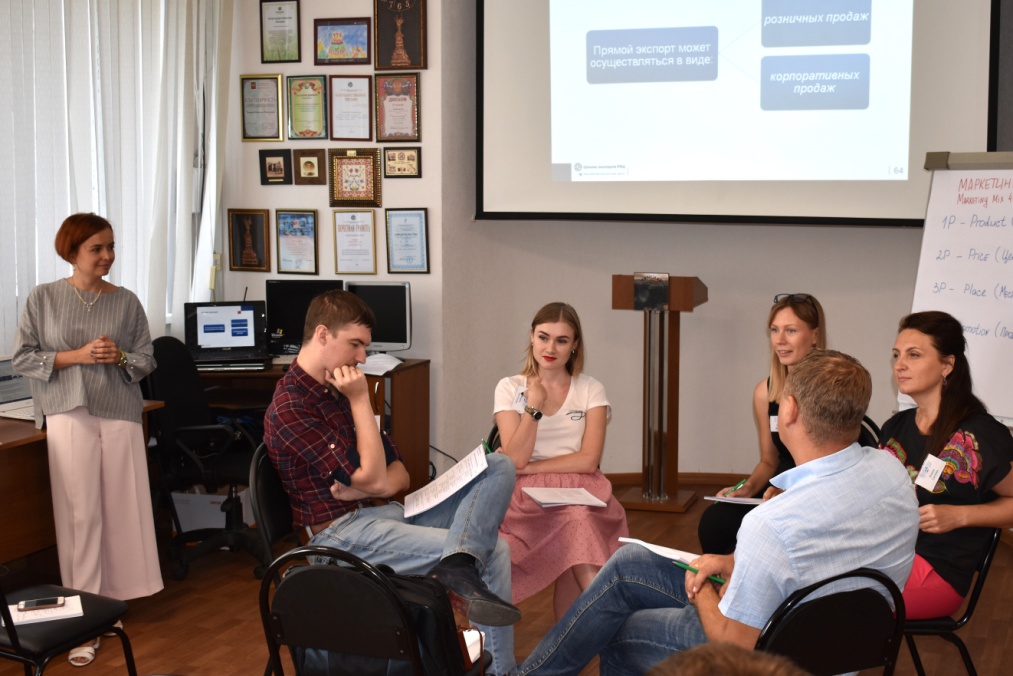 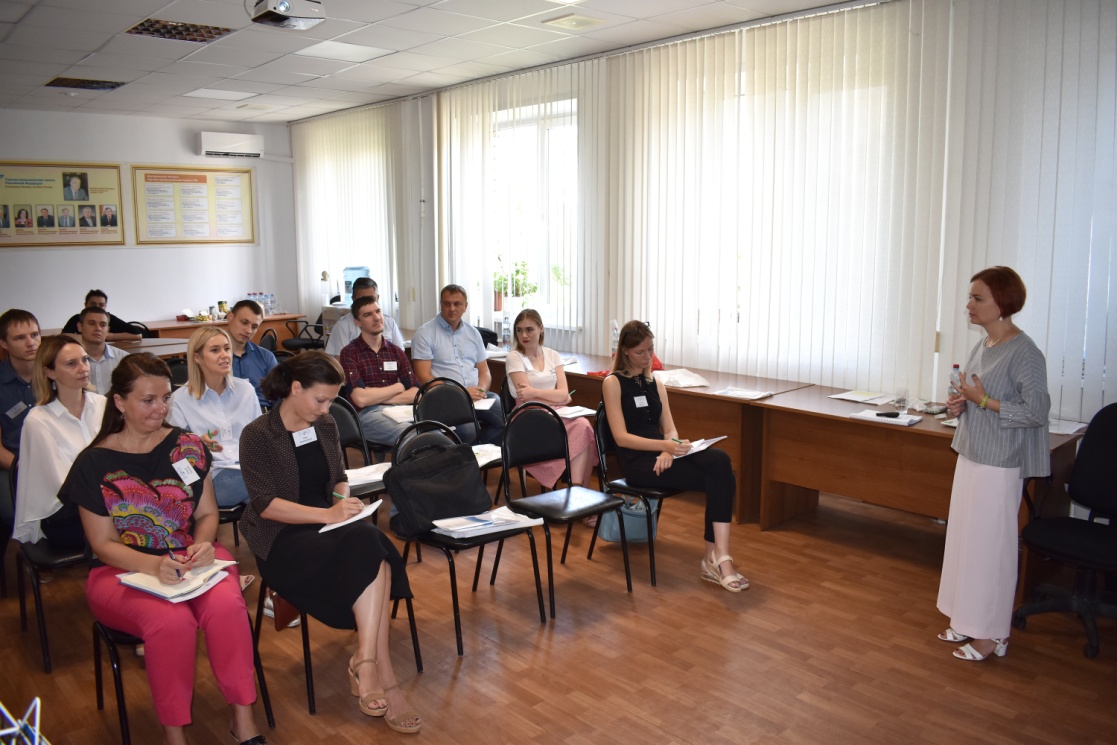 Шаг 6: 
Получите сертификат о прослушанном семинаре, рабочую тетрадь и доступ к он-лайн курсу по аналогичной тематике
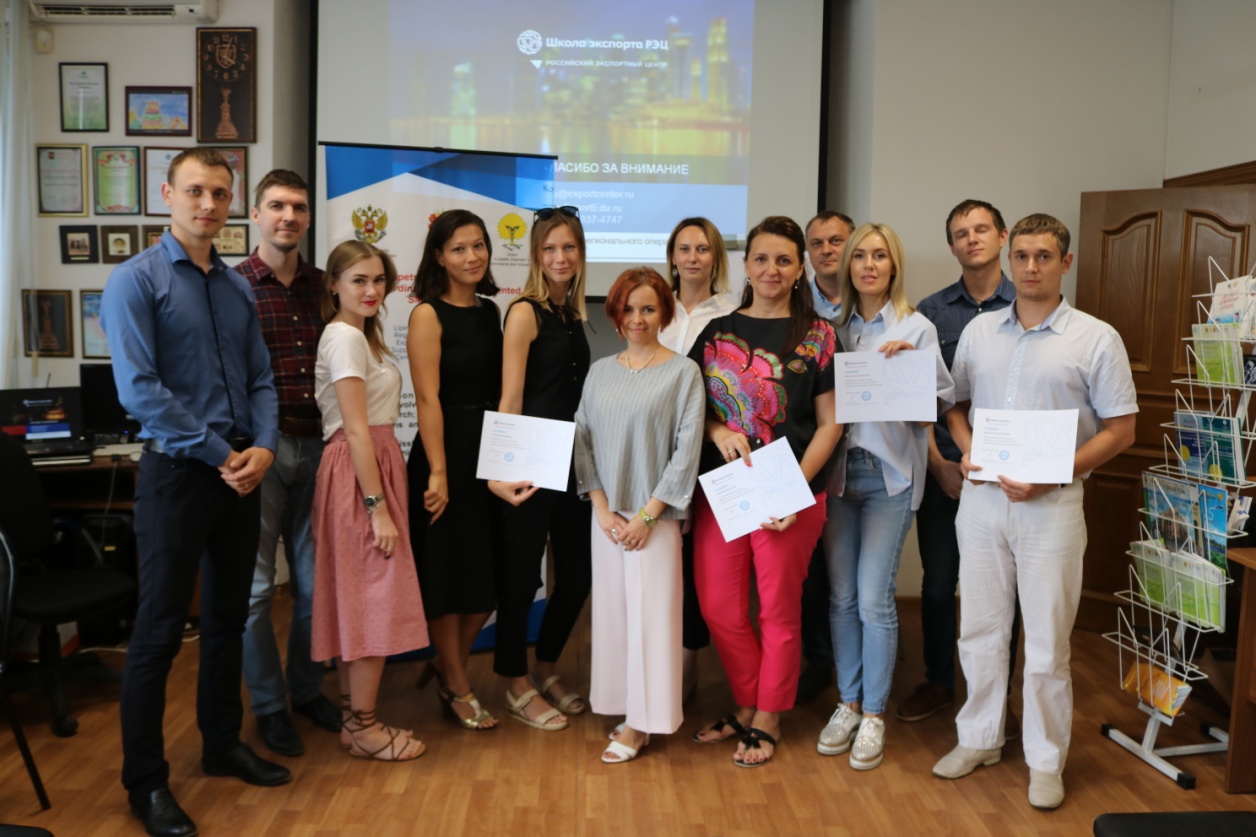